Hymns for Worship at Woodmont
103s I Will Give Him All My Praise
114s Abiding Things
85s Communion Prayer
110s I Will Call Upon the Lord
Sermon- “David’s Refuge- Psalm 18:2”
305 Let Him In
660 I Will Sing of the Mercies
[Speaker Notes: David spoke to the LORD the words of this song on the day that the Lord delivered him from all of his enemies and from the hand of Saul. Virtually the same song that he sang at the end of his life in 2 Samuel 22]
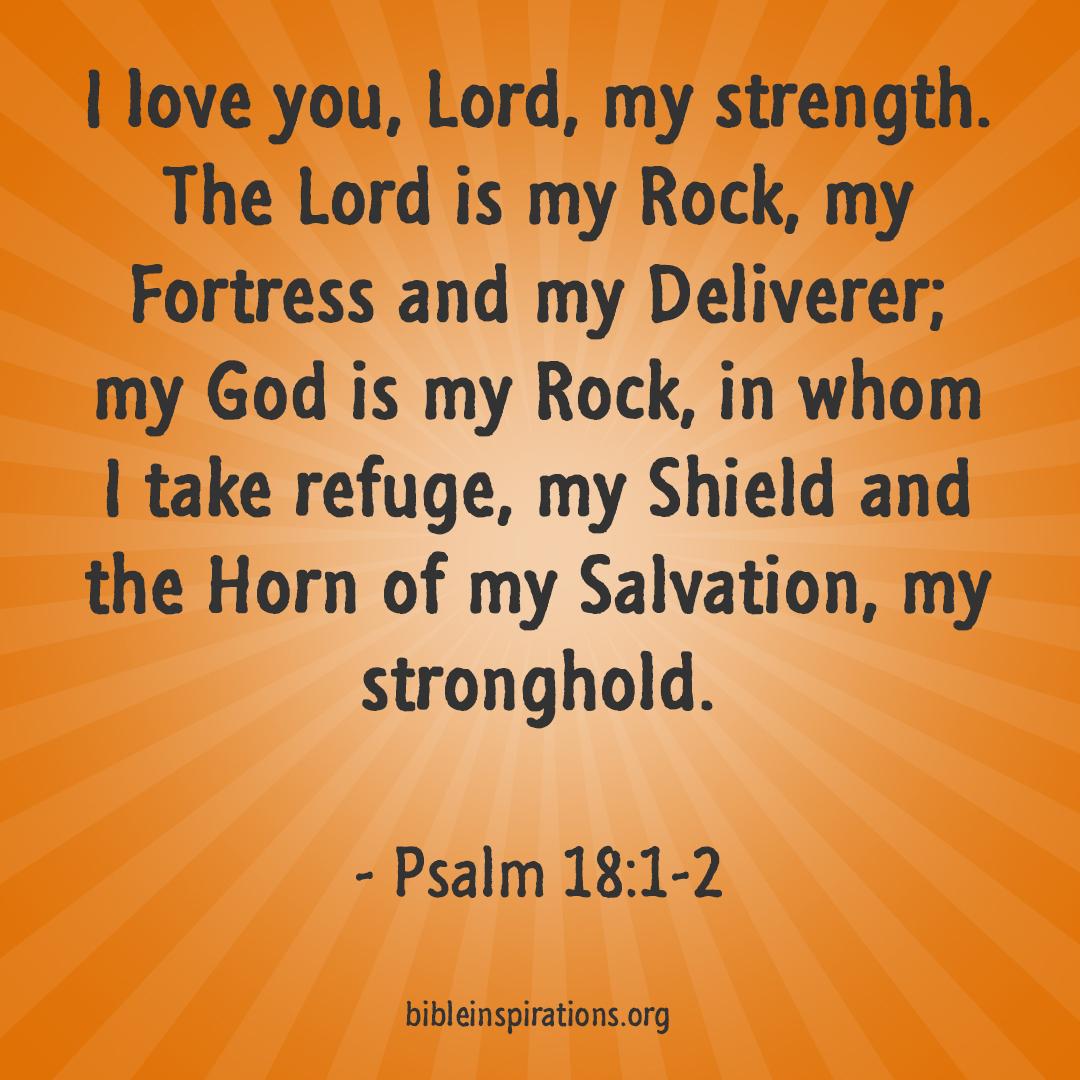 [Speaker Notes: David spoke to the LORD the words of this song on the day that the Lord delivered him from all of his enemies and from the hand of Saul. Virtually the same song that he sang at the end of his life in 2 Samuel 22]
[Speaker Notes: Since he was taken from the sheepfold and anointed the future king of Israel, David had lived as a fugitive, losing everything. He lost his safety, youth, family, career, rights, fellow Israelites, comforts, and at times his close relationship with God. Despite all, he remained steadfast to the Lord, had a penitent heart, and God – in His timing – delivered David and fulfilled the long-ago promise of his anointing.]
[Speaker Notes: A country abounding in cliffs, caves & strongholds, when he was running for his life from Saul. The rock, or cliff (sela) where he had been so unexpectedly delivered from Saul.  Provide shade from the unmerciful heat of the wilderness, shelter & protection from Saul, a firm place to stand & fight.]
[Speaker Notes: We have our refuge in Christ, who built His church on the fact that He is the Son of God & death would not overpower it.]
[Speaker Notes: On Christ the solid Rock I stand all other ground is sinking sand.  If you aren’t hearing and obeying the words of Jesus, the storms of trial you face in your life will be overwhelming and you will not ultimately be destroyed.    Shade, shelter, & protection from the heat of persecution & not grow weary in doing what’s right in the Lord’s cause.]
[Speaker Notes: Fortress- a large fortified place; a fort or group of forts, often including a town; citadel; place of exceptional security; stronghold. He was in a place of strength & safety. In a high tower of refuge he could see an enemy from a great distance & be protected from his adversary.  He was going to be the Lord’s anointed as the next king]
[Speaker Notes: The name of the Lord is a strong tower.  The righteous run into it and are safe. Safety & security.]
[Speaker Notes: Many are take captive through man’s philosophies, human wisdom, and compromise with evil.  Situation ethics, law breaking acceptable, applauded, & even expected (evolution, climate change, social justice, marijuana- local paper discussion in Texas, 67% for it here in survey, LGBTQ, SI, lying, stealing, cheating, speeding, running stop signs or red lights, wreckless]
[Speaker Notes: God delivered David from the strength of Goliath with only the use of the sling & a stone to kill the giant.  The Lord made a way of escape from death so many times, even when the whole army of Saul had him surrounded. In previous psalms David cried out to God from times of intense crisis; now he cries out to God with the same strength to praise Him for His deliverance. It is sad to say that many are far more passionate in asking for help than they ever are in giving thanks or praise.]
[Speaker Notes: We have refuge in Christ from spiritual death, but not physical death.  Many apostles & saints suffered a martyr’s death but God always promised to protect the souls of the faithful (Matt. 10:28) Told not to fear physical death.  Paul delivered from physical death but more importantly spiritual death, the second death which is the lake of fire.]
[Speaker Notes: If we allow fear or worry to reign instead of asking God to provide grace & mercy to help us in our time of need.  We might be tempted to join the devil’s team in wickedness, find comfort in wine, women, & wantonness instead of Christ. But that isn’t going to help you in the Judgment Day.  Instead you can live your life with the courage of Christ who is your Lord, Savior, & deliverer unto eternal life.]
[Speaker Notes: The shield would defend his head & his heart against the attacks of the enemy.]
[Speaker Notes: The power of God’s word to protect you against whatever all the flaming arrows of the evil one.  You can overcome through Christ alone!]
[Speaker Notes: Refuge- a condition of being safe or sheltered from pursuit, danger, or trouble. Many will find their refuge in Buddhism, Islam, Judaism, Hinduism, Islam, Taoism,  denominationalism]
Hymns for Worship at Woodmont
103s I Will Give Him All My Praise
114s Abiding Things
85s Communion Prayer
110s I Will Call Upon the Lord
Sermon- “David’s Refuge- Psalm 18:2”
305 Let Him In
660 I Will Sing of the Mercies